Ecology 8310Population (and Community) Ecology
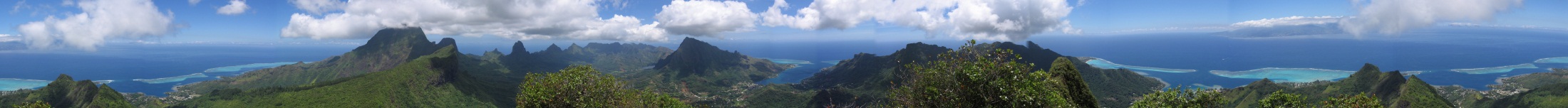 Disease ecology

Examples (e.g., measles)
SIR models
Epidemics
Vaccinations
Persistence (endemics)
Thanks to Drew Kramer
Why study host-parasite interactions?
Interesting dynamics (e.g., cycles)
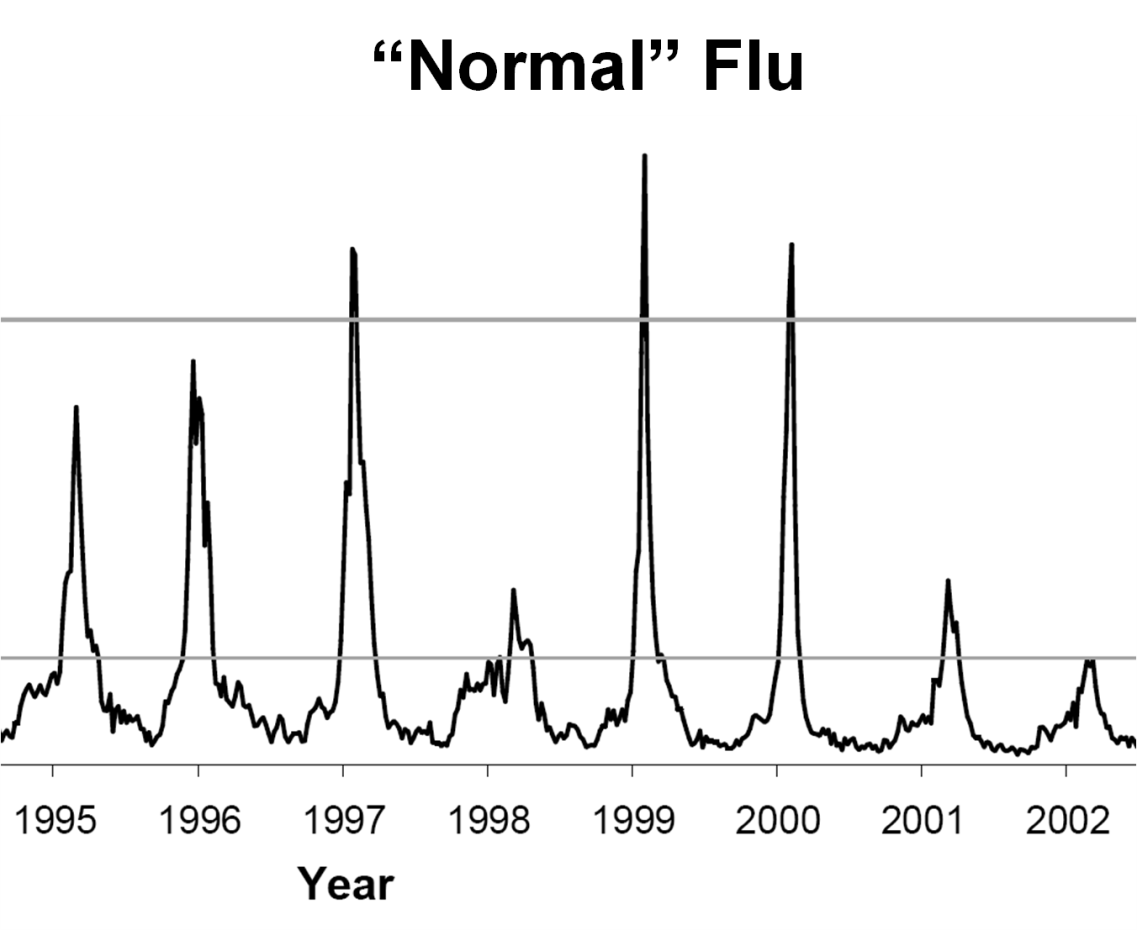 Plague: Weekly deaths in Bombay (1906):
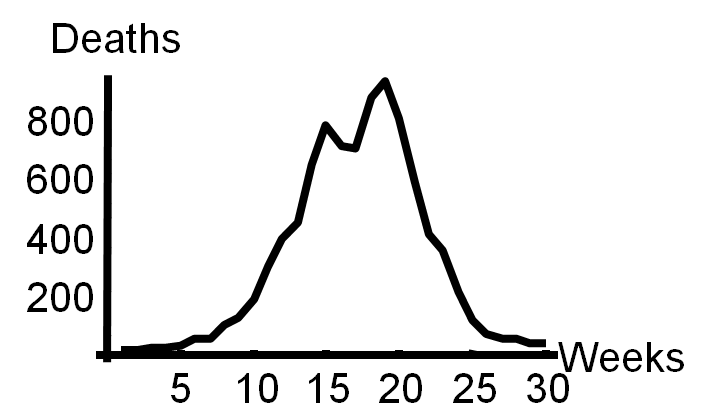 Measles dynamics (pre-vaccination): 1944-1966
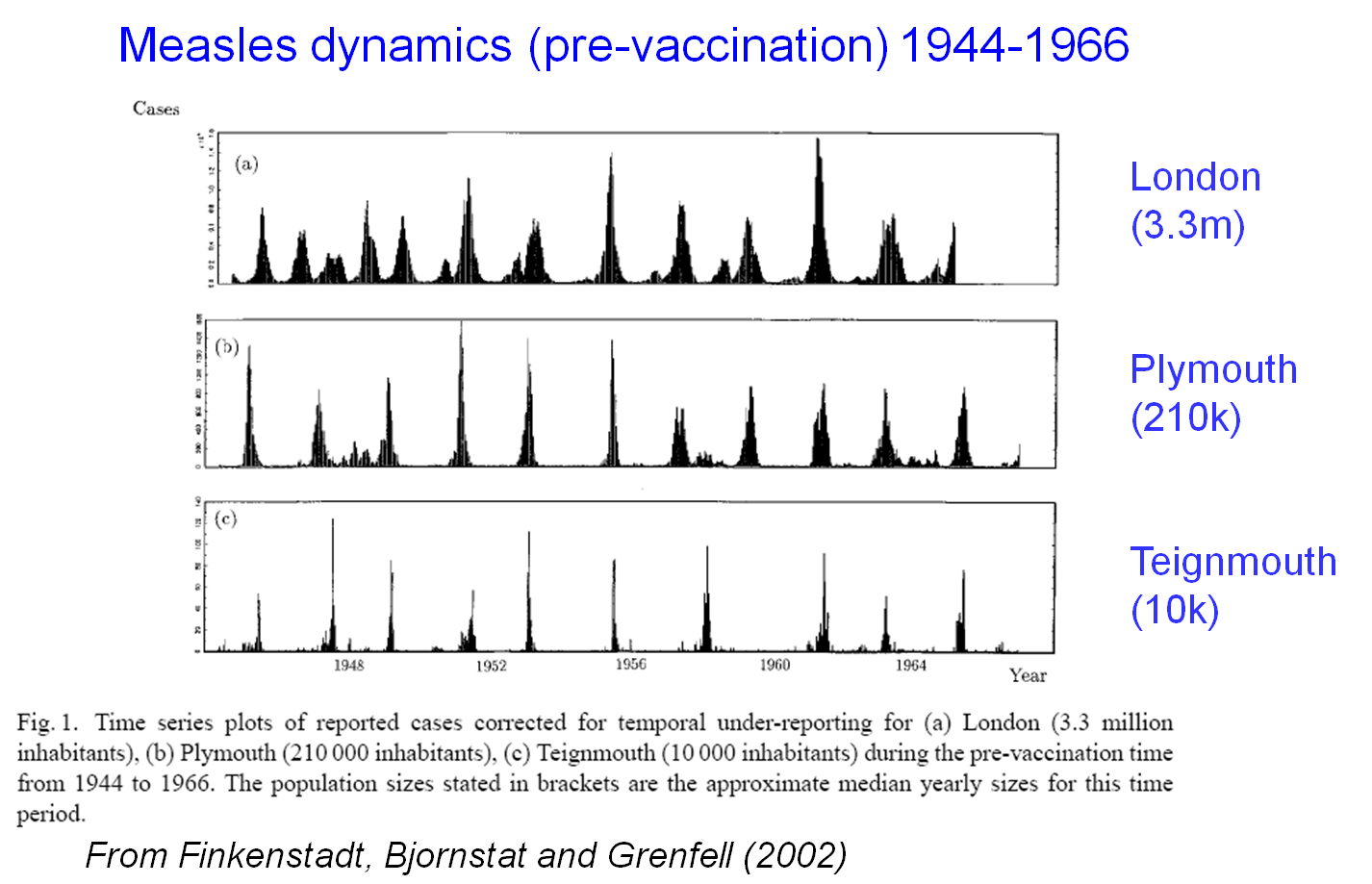 Large city (London)

Medium

Small
Finkenstadt, Bjornstat & Grenfell (2002)
[Speaker Notes: Peaks in most years in ~january, with every 2nd or 3rd very large (pre-vaccine).  6-9d from exposure to infective.  6-7 day infections; recov is permanent immunity; vaccine introduced in 1960’s; mass vaccinatin in 1966.  direct, aerosol xmission.  Single stranded RNA virus (little strain variation).

Fig. 1. Time series plots of reported cases corrected for temporal under-reporting for (a) London (3.3 million
inhabitants), (b) Plymouth (210 000 inhabitants), (c) Teignmouth (10 000 inhabitants) during the pre-vaccination time
from 1944 to 1966. The population sizes stated in brackets are the approximate median yearly sizes for this time
period.]
Why study host-parasite interactions?
Major regulator of wildlife population dynamics
Trichostrongylus tenuis
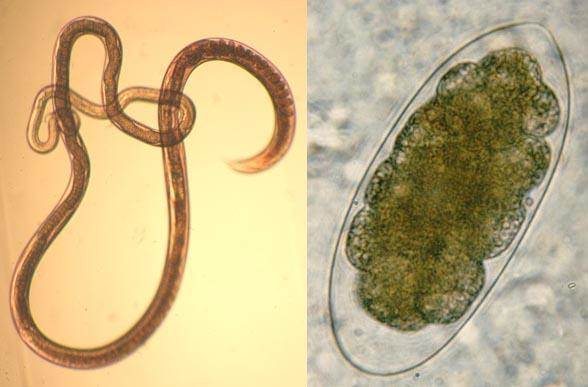 Red Grouse
(Lagopus lagopus scoticus)
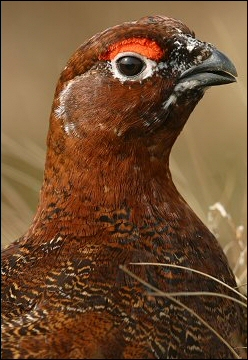 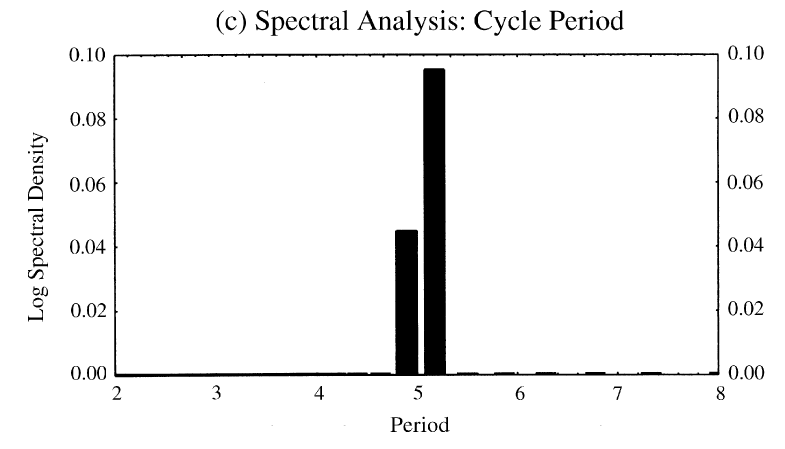 Red grouse dynamics:
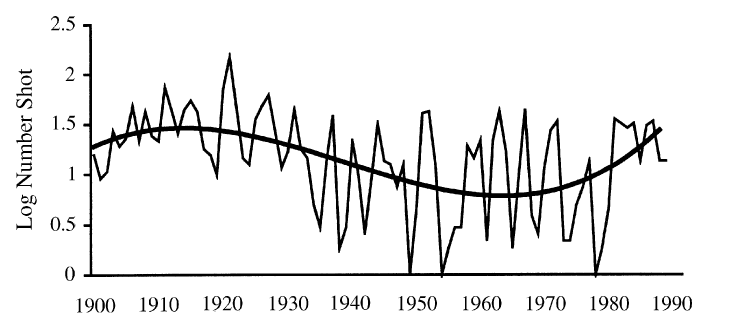 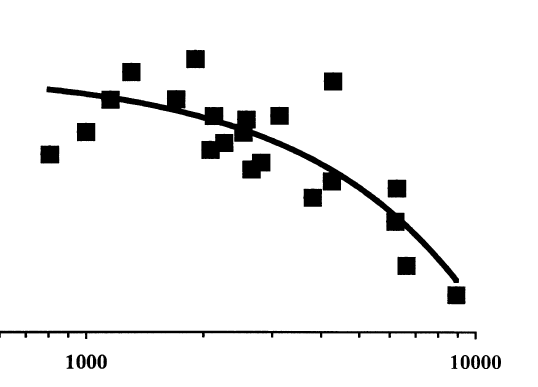 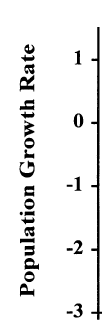 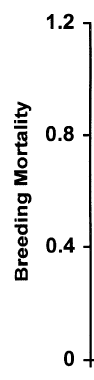 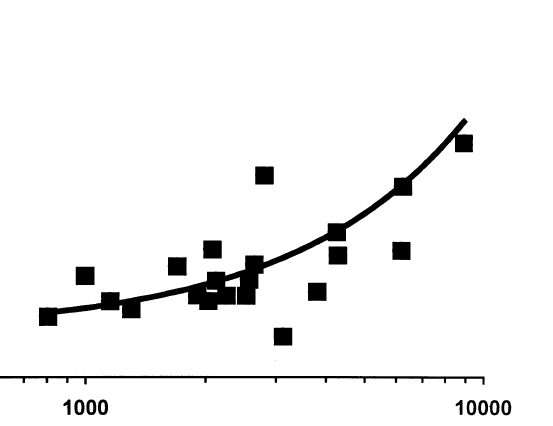 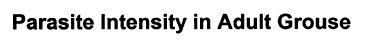 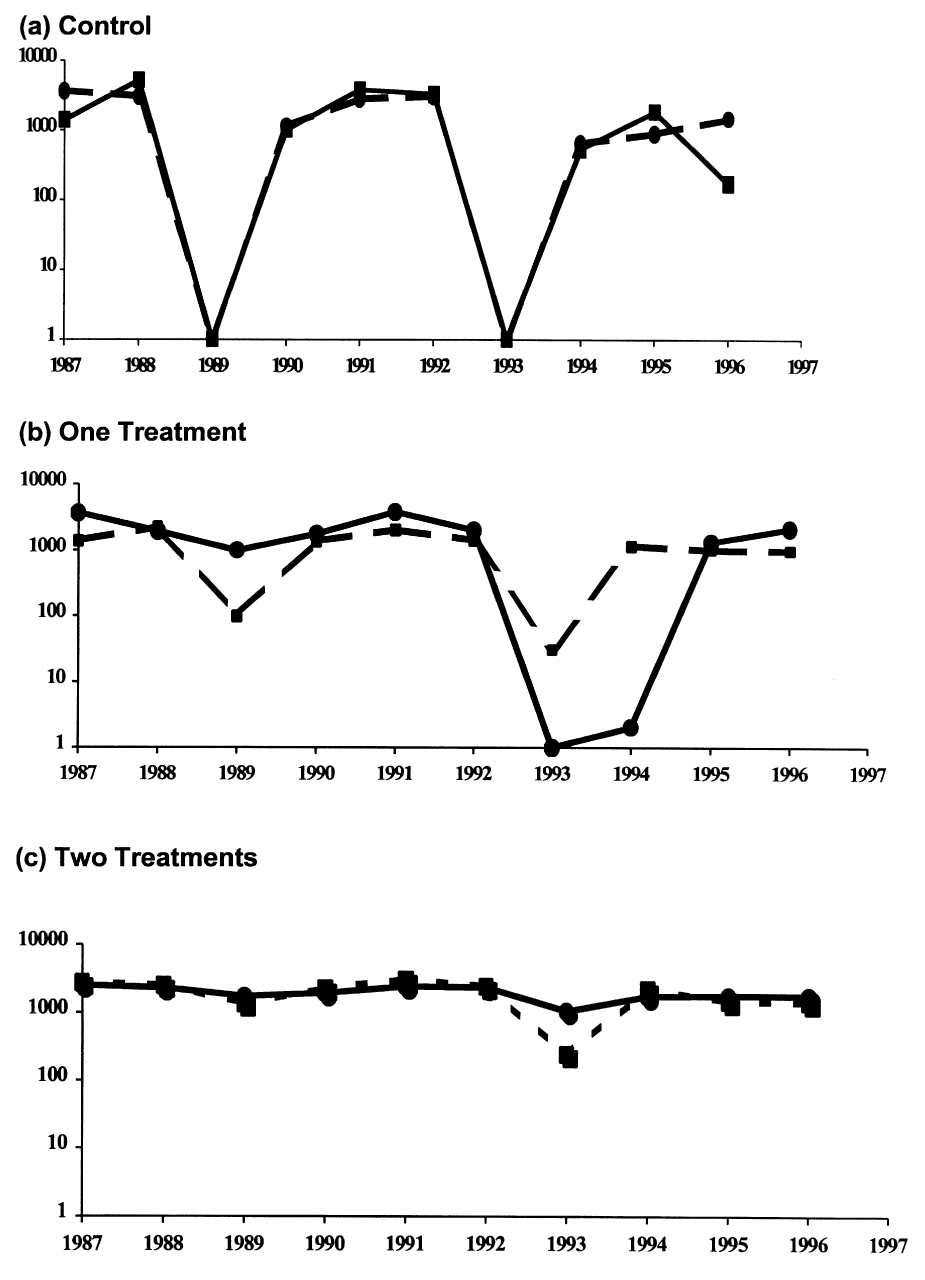 Field experiment (n=2):

Remove parasites in ~20% of grouse
Number shot + 1
+antihelmintic
Why do ecologists study host-parasite interactions?
Cause of decline for threatened and endangered species
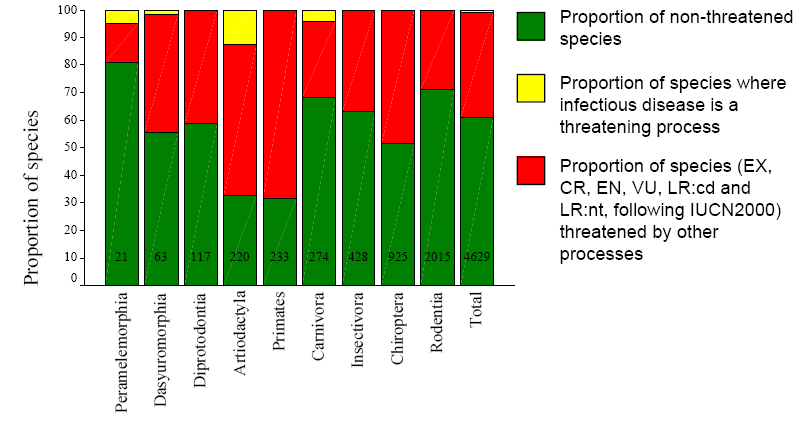 Mustela nigripes
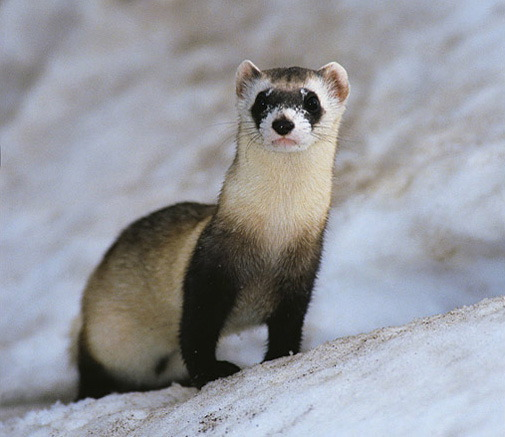 Omnivorous marsupials
Even-toed ungulates
Why do ecologists study host-parasite interactions?
Zoonoses are the main source of emerging infectious diseases in humans
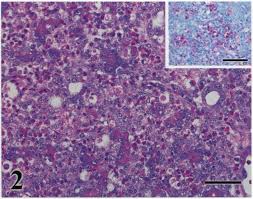 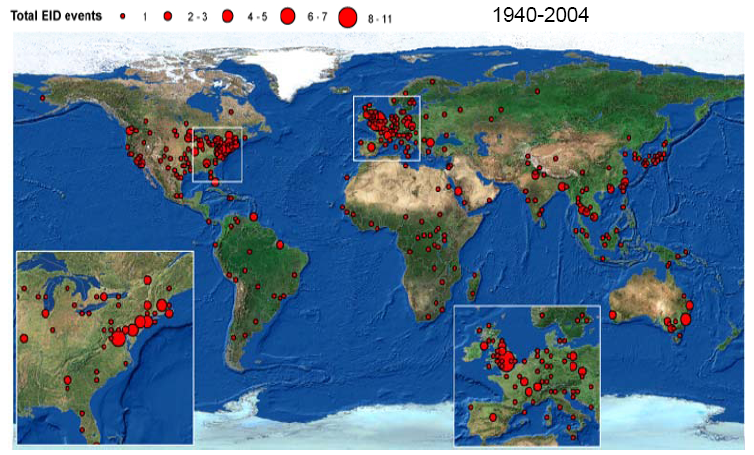 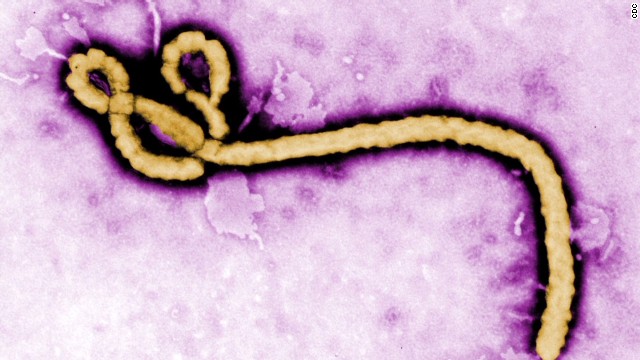 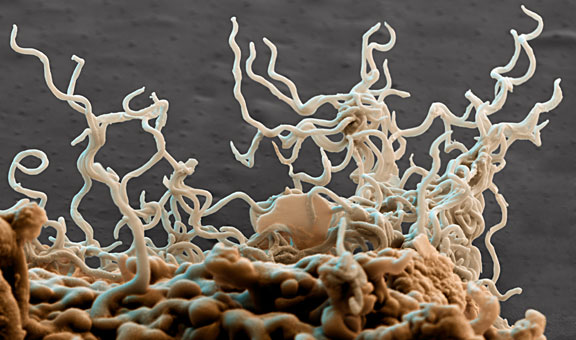 Jones et al. 2008
Issues:
What determines if there will be an epidemic?
Why does it die out?
Why does it recur?
Let’s start by building a model…
S
I
R
SIR model:
Three states of host:
Susceptible (S)
Infected (I)
Removed (R): dead or immune
             [N = S+I+R]
No host demography (no births or deaths)
All hosts start as “S”
S
I
R
SIR model:
Need to specify:
Conversion of S to I
Removal (I to R):
is “transmission rate”: set by contact rate and infection probability (“random encounter”)
 is removal rate
   is mean time an individual remains infective
S
I
R
SIR model:
Is there an epidemic?

does an Infected infect a Susceptible before s/he Recovers (or dies)?
S
I
R
SIR model:
An epidemic requires:
	dI/dt > 0 
i.e.,
i.e., 
recall         is duration of infection so           is the number of new infections per infection
[Speaker Notes: At start, all individuals are un
infected.]
Basic Reproductive Number:
[Speaker Notes: The expected number of new infections that arise from an infected host.]
S
I
R
SIR model:
Is there an epidemic?

At start, all individuals are susceptible: 
N=S, so is
[Speaker Notes: At start, all individuals are infected.  Three terms are important: Beta, N and gamma.]
SIR model:
Epidemic more likely if:
 N is large (more contact with susc.)
    is large (more contacts; more likely to transmit given contact)
    is small (stay infectious longer)
[Speaker Notes: At start, all individuals are infected.]
Critical community size:
SIR model:
What do the dynamics look like?
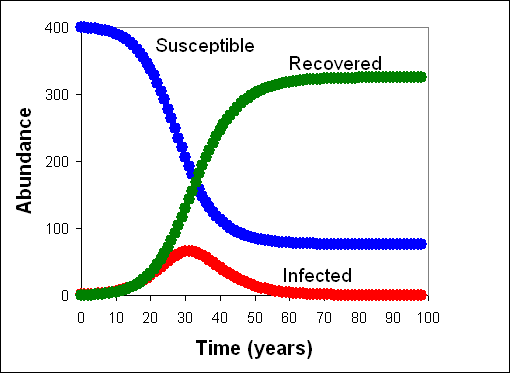 Why doesn’t everyone get the disease?
1
SIR model:
What fraction of population gets infected?
[Speaker Notes: At start, all individuals are infected.]
Sequential epidemics? (cycles)
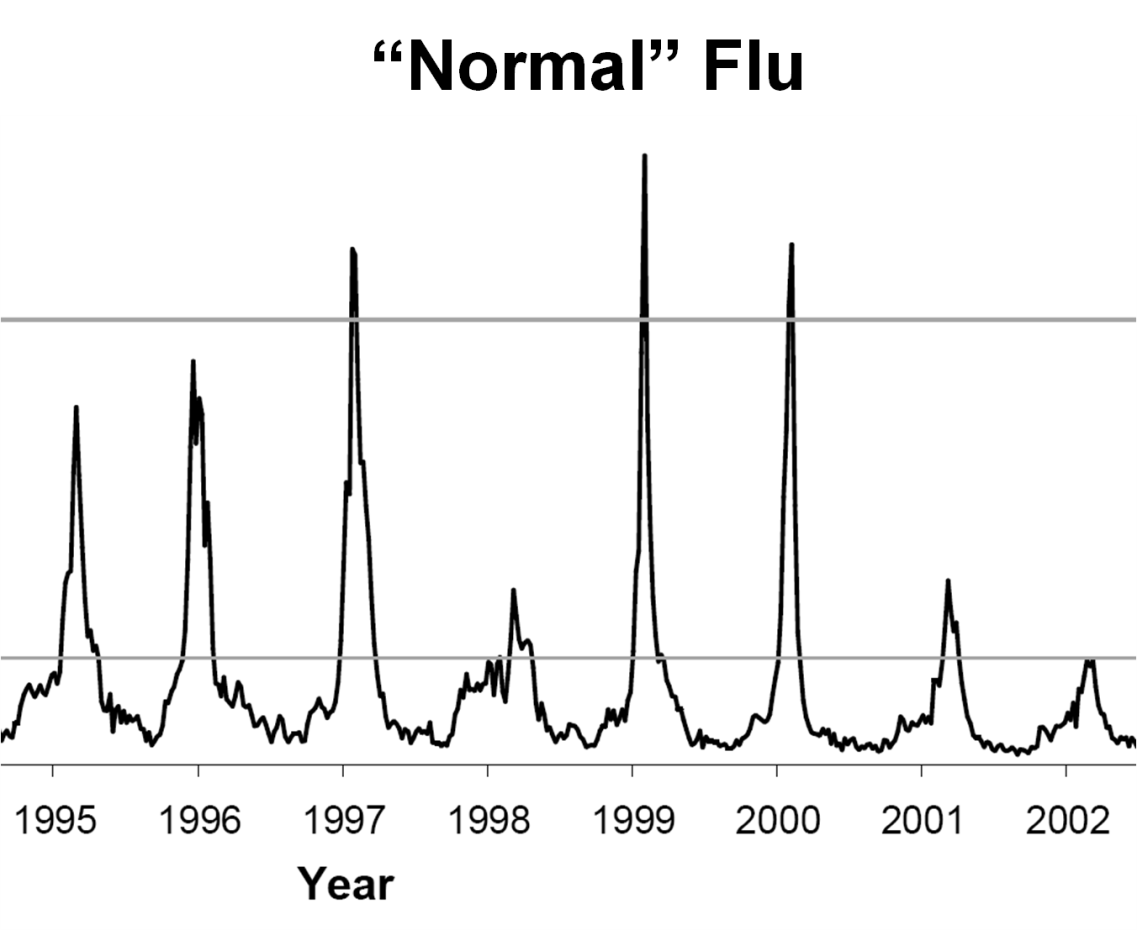 Endemics:
Why does pathogen persist?  
Birth of new hosts
Immigration of new hosts
Loss of immunity
Evolution of pathogen
Reintroduction of pathogen
[Speaker Notes: In the case of measles in the UK,the birth of new hosts along, leads to persistence, but NOT cycles..   the cycles require a combination of births and seasonality of transmission (driven by kids in school), and spatial heteerogeneity (introductions of infecteds from elsewhere).]
Vaccinations
S
I
R
Vaccines:
Vaccines convert S to R
protects immunized person
reduces Pr(epidemic): herd immunity
What proportion, p, of population do we need to immunize to prevent epidemic if infected individual enters our community?
Vaccines:
Prior to vaccine: 

After vaccine:  

So to prevent epidemic:
[Speaker Notes: Humans (N may be higher or lower, but beta is certainly higher and gamma is much lower b/c we keep people alive, unless we quanantine them;  opportunity for more virulent diseases.
Sex: does doubling in N give rise to a double in number of partners?  STDs persist even at v. low densities.]
Rubella
Smallpox
Measles
Vaccines:
eradication
epidemics
[Speaker Notes: Smallpox eradicated; measles: very few cases in US (<100/yr); 30 million cases worldwide!  Note high p (.91 vs. .5 for smallpox)
Rubella = “german measles”]
Adding in host demography
I
R
S
Epidemic criterion:
STDs?
Transmission?
Transmission (per infected): βSI/I = βS 

Contact:  cN
Pr(contact is with susceptible):  S/N
Pr(infection|contact with S):  a
Thus, transmission = acS, 
and 
β = ca
Contact rate (cN) 
(e.g., how many people do you bump into on a sidewalk?)
Contact rate
Slope = c
Athens
Atlanta
NYC
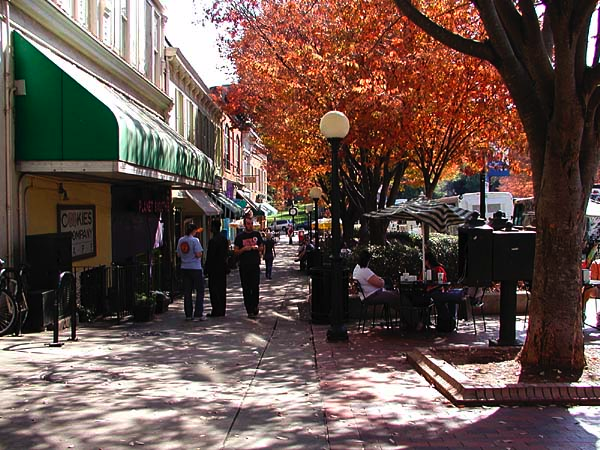 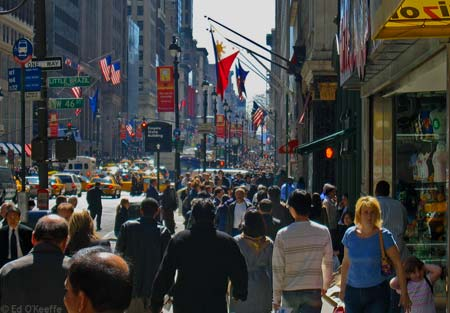 Population size, N
Is this a good model for all pathogens (e.g., STDs)?
An alternative?
Density-dependent transmission
Frequency-dependent transmission
e.g., STD
Contact rate
e.g., cold, flu
Host population size, N
Density-dependent transmission
Frequency-dependent transmission
e.g., STD
R0
e.g., cold, flu
Host population size, N
Thus, the existence of threshold populations depends on the type of transmission
With frequency-dependent transmission there is no threshold population size!
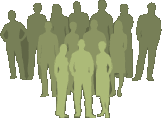 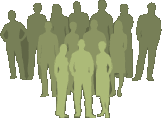 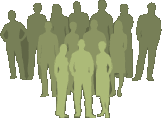 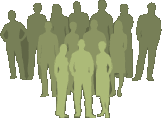 Density-dependent transmission
Frequency-dependent transmission
e.g., STD
Mean age at infection
e.g., cold, flu
Host population size, N
R0 & age at infection
It is possible to derive that if R0>1 and there is a supply of susceptibles, then the equilibrium proportion of susceptibles is S/N=1/R0

Suppose the average age at infection is A 
Individuals < A are susceptible
Individuals > A are immune

For simplicity assume a rectangular age distribution up to life expectancy L
Then the proportion susceptible = A/L
This means R0=L/A

R0 is inversely proportional to mean age at infection

This is also true when using more complicated models (e.g. not assuming rectangular age distribution)
Predictions based on transmission
Density- and frequency-dependent transmission
Mean age at infection
N
More surprises
Measles in UK
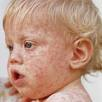 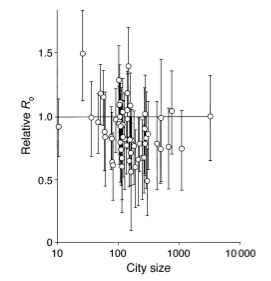 suggests frequency-dependent transmission
why?
Bjørnstad et al. 2002, Ecol. Monographs
[Speaker Notes: Bjornstad argues that transmission occurs at school; school's are a fixed size, so the size of the city isn't relevant.  It's the school.]
But isn't there a critical community size?
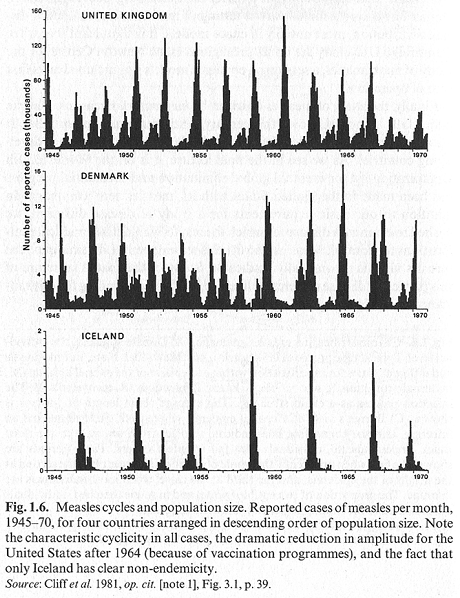 UK ~ 60M people
Epidemic fade-outs
e.g. Measles
Denmark ~ 5M people
Iceland ~ 0.3M people
Cliff et al. 1981
Note how measles is non-endemic in Iceland
0.7
0.6
0.5
0.4
0.3
0.2
0.1
0
10 000
100 000
1 000 000
10 000 000
Persistence vs population size
		Measles in England and Wales
Recurrent
   Epidemics
Endemic
Proportion of time extinct
Critical Community Size
~300-500k
population size
[Speaker Notes: Here, the CCS is determined by the pathogen remaining endemic.  Births build up fast enough in a big city that the disease persists.  This isn't about CCS and an EPIdemic in our simplest SIR model (whtout host demography); it's about endemic persistence.]
Issues we haven't addressed:

SEIR models (exposed/latent period)
Vector-borne diseases
Age structure
Spatial structure